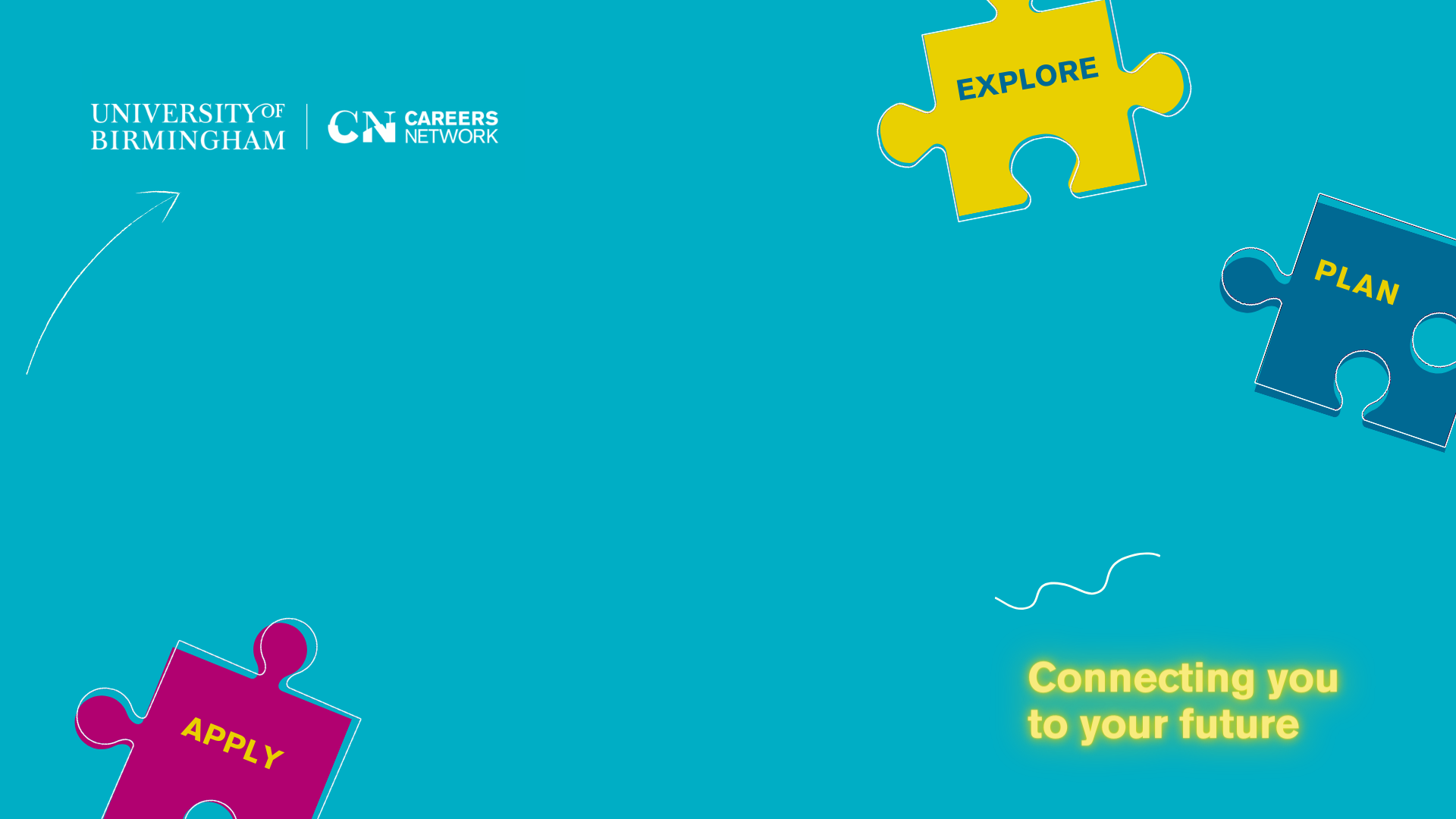 PG Skills: Developing your Commercial Awareness
HOUSEKEEPING
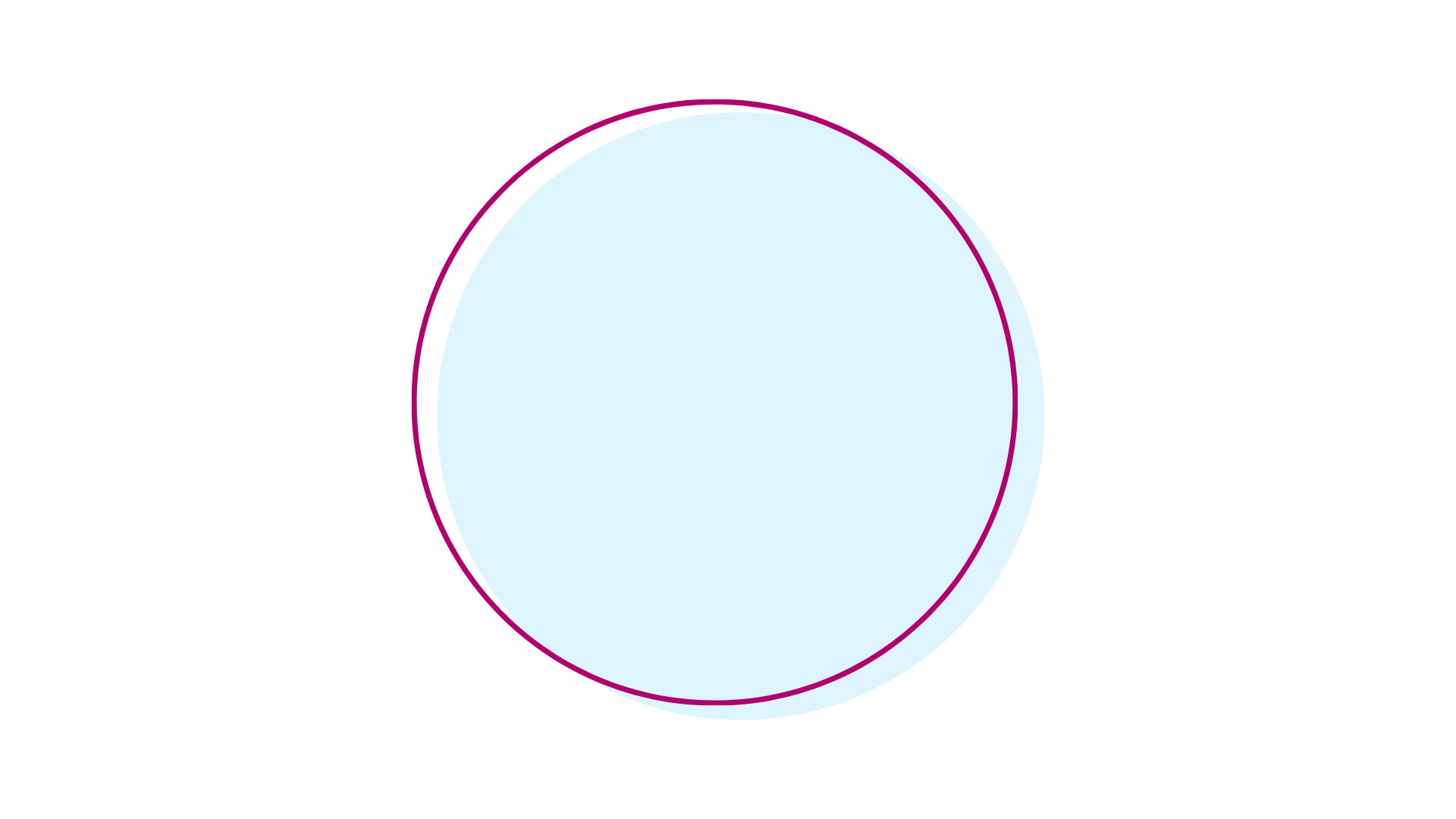 Timings
Questions
PG Skills Canvas course
PG Skills Canvas Course: https://canvas.bham.ac.uk/enroll/PKYPEA
CAREERS NETWORK IS HERE FOR YOU
1:1 guidance support:
You don’t need to have career ideas or a plan to come and talk to us: we help people who have no idea where to start as well!
To book an appointment, ask a question, have an application checked etc., please email careersenquiries@contacts.bham.ac.uk 
PGT-specific opportunities:
Professional Development Award https://canvas.bham.ac.uk/enroll/4AMG6T 
PGR-specific opportunities:
Career Mentor Beyond Academia https://canvas.bham.ac.uk/enroll/M7WCDE
ANY QUESTIONS?
Contact us via careersenquiries@contacts.bham.ac.uk

www.intranet.birmingham.ac.uk/careers/pg
Developing a Commercial Awareness
Sabina Rizzi and Mel Heath 
Atos IT Services - Public Sector, Health and Life Science UK&I
20/06/2023
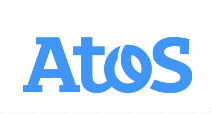 Introductions
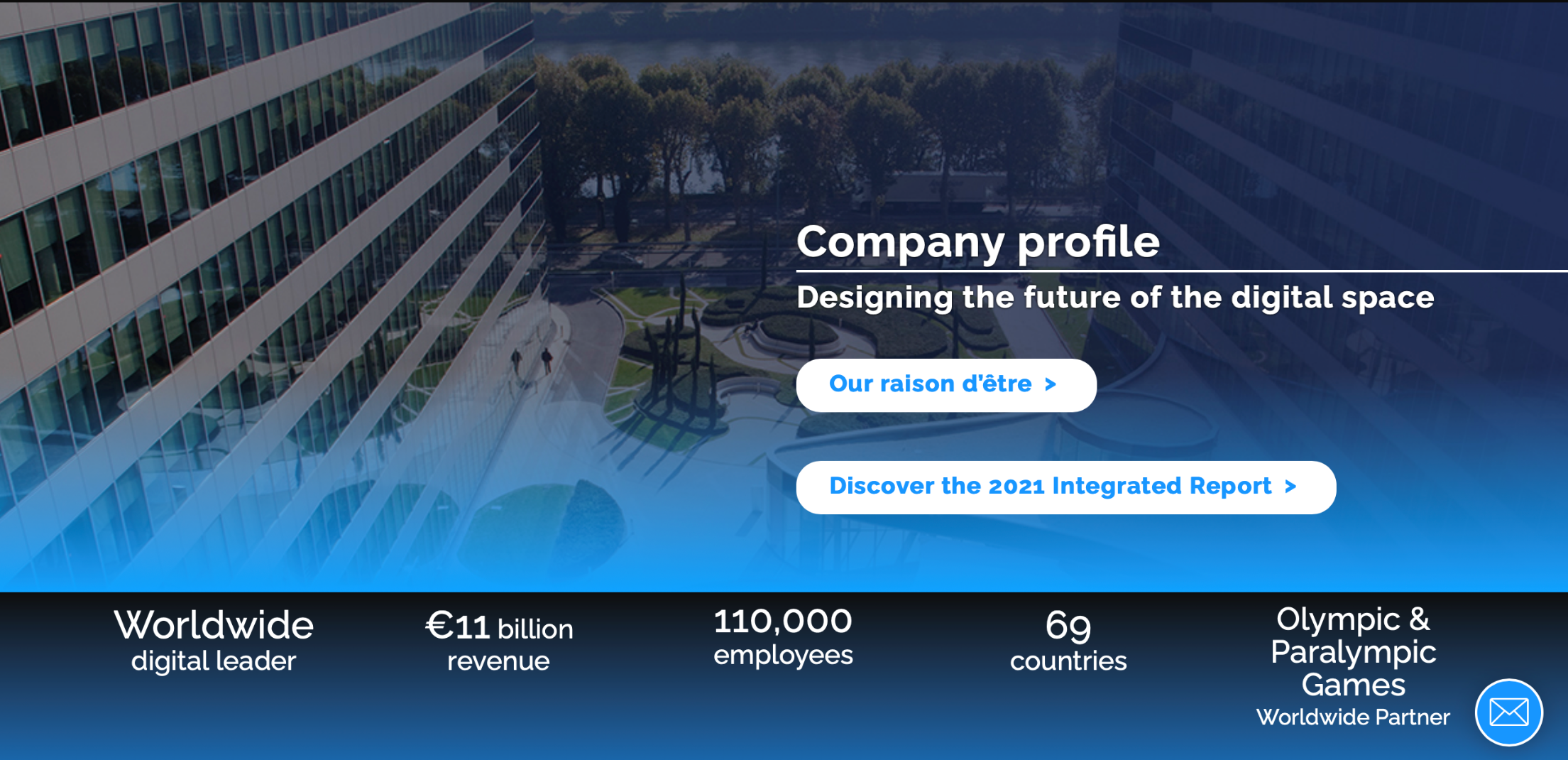 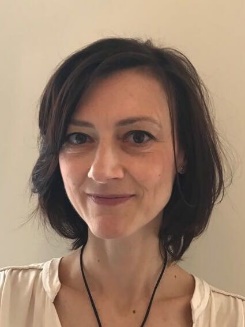 Sabina Rizzi
Head of Commercial  for Public Sector and Health & Life Science UK&I
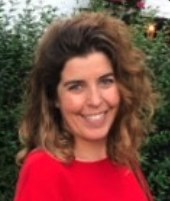 Mel Heath 
Client Executive Partner Public Sector and Health  & Life Science
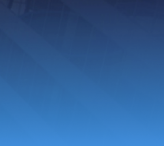 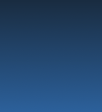 Agenda
Introductions
Commercial awareness in the day to day job
Recommendations, resources, sources references
What is Commercial Awareness and why it is important
How to develop commercial awareness - Business Basics
Close
[Speaker Notes: Here is our Agenda for today
With introductions already completed we will run through 2,3,4,5. 
And then we’ll close hopefully leaving some time for questions.]
Key Learning Objectives
In this session you will
gain an appreciation of what is commercial awareness
learn the basic business drivers and metrics
raise awareness of the impact of individual actions and decisions
have a set of recommended behaviours that will help you be more commercially aware and for preparing for interviews - hence drive better financial performance for your organisation and your career



This sessions has been developed by Sabina and Mel tapping into various sources, including the Harvard Business Review articles, an Atos CA internal course and their own experience
[Speaker Notes: The content today brings together Sabina’s experiences as a Commercial director and my own experience as a responsible account and customer owner. We’ve drawn on material and references from a number of sources but predominantly the Harvard Business Review and our own Atos internal material. 
 
We hope to leave you with an appreciation of commercial awareness, and an understanding of the different business drivers, individual actions and some thoughts on how you might build this into any future applications or interviews. Needless to say commercial matters are high on the agenda of organisations for many reasons which we will touch on this morning.]
What is Commercial Awareness and why it is important
What is Commercial awareness?
It is the knowledge of how businesses work: how an organization operates, generates profit and creates value, gains competitive advantage, appeal to customers and navigate the difficulties in their marketplace to generates profitable growth

You are commercially aware when you understand:
How your organization serves customers, makes money, invests capital, and drives growth.
How your organization gets the resources it needs, creates the products or services it offers, and delivers them to customers.
What your organization’s financial big picture looks like, and how you can contribute to its financial health.
What’s happening in your organization’s external environment—including what competitors are doing, how customer expectations are evolving, and how regulations might be changing
And how the above areas impact each other
[Speaker Notes: [Ask them first to say what they believe CA is – get the answers and read out some of them]


You can draw on your understanding of all these things to help your organization thrive. And when you bring this understanding into your decisions, proposals, and collaborations with others, you’ll boost your own performance too.]
Why is Commercial Awareness important?
By strengthening your business acumen:
You make more informed decisions every day in your role.
You exert more influence and can “sell” your ideas to decision makers by being able to articulate how they will help the organization.
You can contribute meaningfully to multiple aspects of the business.
You feel more engaged and satisfied by your work, because you know how your decisions are helping the business grow.
Your business acumen is important to your organization too. With a better understanding of the big picture, you can help drive process improvements, make smarter use of resources, and improve productivity and ultimately its financial performance.
In summary:
By developing your business acumen or commercial awareness you can significantly help your organization to thrive 
Commercial awareness is one of the attributes most valued by employers along with technical skills and reliability/commitment
[Speaker Notes: [Ask them first to say why CA is important – get the answers and read out some o them]


Because every role and responsibility within an organization exists for an important reason, everyone is directly connected to the company Commercial Wellbeing.

Ultimately this means that we all have responsibility towards actively ensuring efficiency, maintaining financial vigilance, supporting existing processes as well as identifying ways our processes could be improved to better save costs and communicating our insights as we learn so that innovation and improvement are ongoing. 

It is important therefore to take the time to understand how the organization operates and makes a profit, then apply this knowledge with care and deliberate focus. It is our goal for everyone to be able to make informed decisions that contribute to the overall profitability of all our operations. 


For example, understanding what the org’s customers need, want and value is a key aspect of having an enterprise mindset. Every employee can develop their understanding of customer/client needs and how to help their organization respond to them.]
Commercial awareness every day,
Everyone is directly connected to the commercial wellbeing of the organization: every action and every decision made by you and every one of your colleagues has a direct impact on the organization continuing commercial success.  
Most of us practice commercial awareness every day, it is just that we may call it different names.

You can bring these skills to the workplace as Commercial Awareness is a transferrable skill and all the principles used in your own decision making in every day life can be directly applied to your working environment.

All these things, and many, many more require you to be aware of your options, your budget, your needs, your wants, your preferences and to take these into account as you make decisions about your own spending and financial well-being. In other words, you are all commercially aware and understand how to provide for your own commercial wellbeing.
[Speaker Notes: [Ask them to think about decisions and actions they are taking in every day life that show they are commercially aware. Ask to put examples in the chat or raise hand and speak - Read them out and then give some other examples]

Many managers have strong job-related skills with only a basic understanding of their business and how it makes money.
But having sharp business sense isn’t just for top leaders and finance executives. Everyone can and should develop business acumen—an understanding of the big picture of how organizations operate and succeed.

Whatever your role within your organisation you are a valuable and active part of the whole. You may or may not think of your role as one with a strong connection to the commercial aspects of our business, 
Everyone is directly connected to the commercial wellbeing of the organization: every action and every decision made by you and every one of your colleagues has a direct impact on the organization continuing commercial success.  


Most of us practice commercial awareness every day, it is just that we call it by quite different names. What we are going to show is that you can bring these skills to the workplace. 

We call commercial awareness things like - 
Not getting a parking ticket. There that is £70 of unnecessary expense avoided.
Grocery shopping. Will you pop into the local shop for some bread and milk or are you going to a supermarket to fill your freezer? (Would you ever do this the other way around? And how do you decide on where you will shop? Marks and Spencer food hall or Lidl?) 
Choosing a new phone contract. You want a new phone, but do not want a long contract. Can you have one without the other? What are your options? How do you find out?
Booking a holiday. Do you want a specific location? You will need to book early or are you happy to wait to the last minute and get a good deal? 
Checking your bills are accurate before paying them.
Deciding on whether to get a satellite TV subscription or Netflix.
Asking what value will you get from a gym membership?
Making sure you have the best deal on your mortgage.

All these things, and many, many more require you to be aware of your options, your budget, your needs, your wants, your preferences and to take these into account as you make decisions about your own spending and financial well-being. In other words, you are all commercially aware and understand how to provide for your own commercial wellbeing.]
How to develop commercial awareness - Business Basics
Understanding the customer & satisfying their needs better than the competition
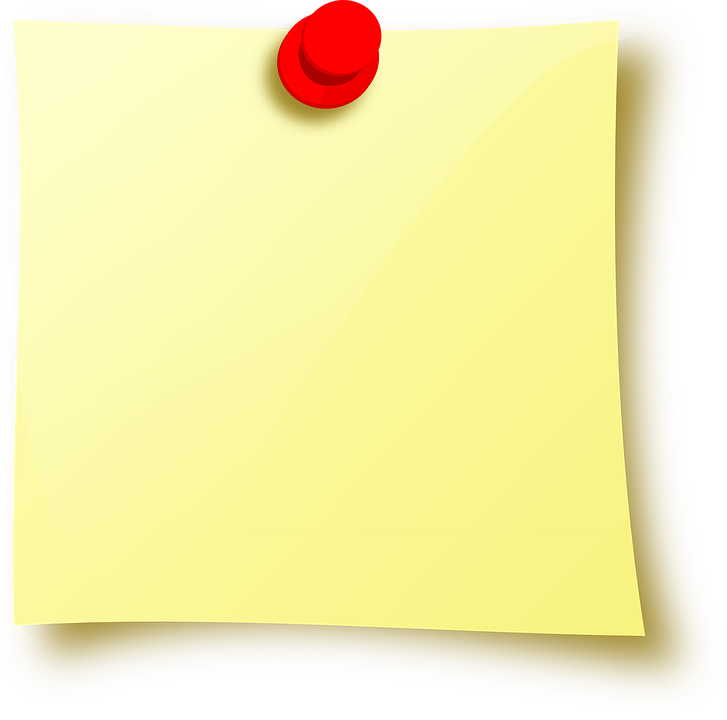 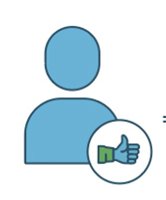 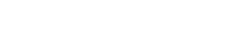 Every organization needs and has customers - individuals or other organizations buying products or services.
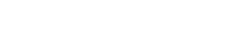 Interview Basics:
Know who the customers are 

Know how the role you are applying for serves the business’s customer

Carry out your own market research to understand how the organization serves the customer through marketing 

Consider who might the competition be

Be aware of the current market environment
Business leaders think about customer retention, customer growth and new customer or logo goals 

In order to be successful an organisation must understand

Who the customers are, what they want or need and what is the best  experience for them
Who are the competition and what are they doing
What is our unique selling point (USP) how we make ourselves different and appealing
What market trends are emerging and how can we respond to them
[Speaker Notes: All organisations have customers or consumers – can you think of any that do not? 
Lots of very different examples of customers and needs  e.g local shop will largely have people who go there for convenience, a large clothing retailer might be focused on selling fashion at affordable prices, medical practice will focus on making sure people get high quality care how and when they need it, and an IT supplier is focused on the most suitable digital solutions that fit a customer’s budget and generally is delivered without disruption.  
All of these organisations need to make their product or service more appealing than the competitors because generally that’s how they make money. Often we talk about USPs or differentiator – what makes us stand out from others and this gets harder and harder as we  are given move and more information. 
Knowing your customer is essential to survive as a concern and that’s why research, marketing and advertising is such a huge business. 
You might hear phrases like Customer intimacy and focusing on CX customer experience which is increasingly about personalization because as we know we all want everything to be as personal to us as possible in everyday life. One size does not fit all
In addition to this organisations are very aware off market trends so what expectations have been set for example Amazon has made everything happen more quickly and people don’t want to wait anymore or they want to buy online. Increasingly people want to by ethically so credentials in this are are important. One we will all recognize is the impact COVID has had on the world and organisations have had to respond and pivot their business in the short term as well as the long term less footfall in the week. 


How can you make it easy to do business with your customer ? Apple does this brilliantly, seamless interaction between their hardware and software – once you are an apple Customer experience - personalization 
user, you buy into an entire eco system where you can hand off between one divice to another 
How can you make the services you supply to a customer sticky?  Have you ever tried to cancel a virgin media contract? Impossible to get hold of, and when you do they offer you a discount too good to refuse, its easier to stay

Who the internal customers are what they want and how they want it
You will have internal customers too, your boss – what service are you supplying? your organization will have demands you must meet a portfolio item for example and you will be a customer too HR for example will be supplying you, your IT service desk etc etc
Who the competition is and what they will do that you need to offset so apple will be competing with Samsung, Microsoft, 
Who is the competition and how will they undermine you 
Consulting my competitors Deloitte in Salesforce 
Deloitte in consulting]
How can you tell an organization is performing well?
By looking at the company’s Financial Statements
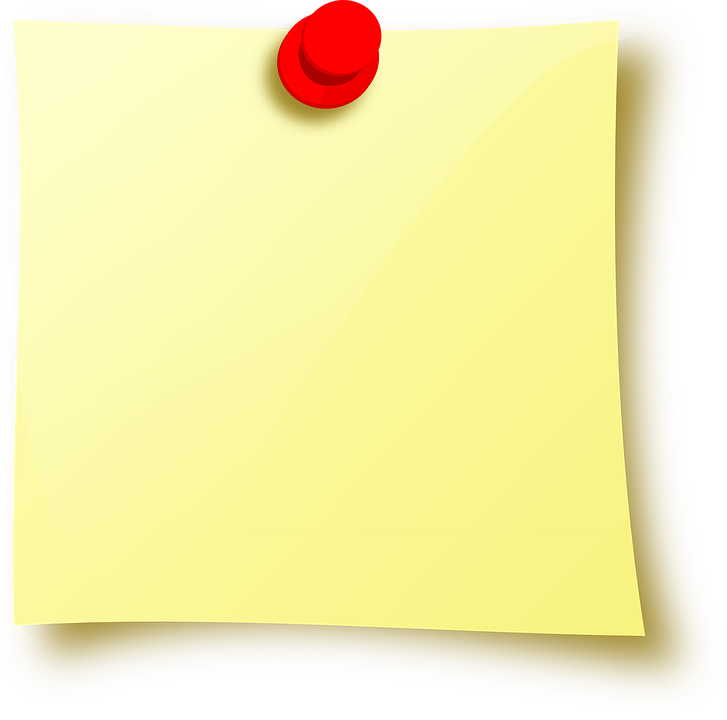 When you bring an understanding of finance basics to your work, you can do more to help your organization thrive and to strengthen your own career

Income statement or Profit and Loss (P&L)
How much profit or loss your organization has generated over a specified period


Balance sheet
What your organization’s assets, liabilities, and equity are at a specific point in time. It shows assets, such as cash, inventory, accounts receivable, property, and equipment. It also shows liabilities, including debt and accounts payable. Any amount left after subtracting liabilities from assets is equity — value that belongs to the owners (including shareholders)



Cash flow statement
Where the organization’s money is flowing in from and flowing out to
A cash flow statement shows how much cash was on hand at the beginning of the period, and how much was on hand at the end of the period
Interview Basics:
On company’s website, under Investors Relations, you will find the Financial Statements

Look at the key financials over a period of time (4/8 quarters or 3 years) to understand the trends
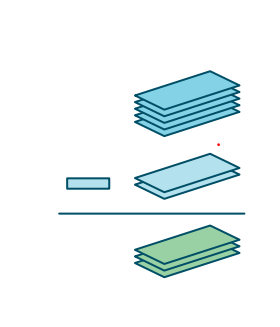 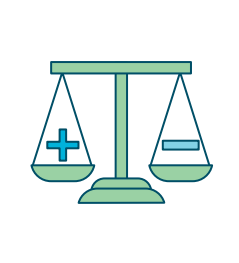 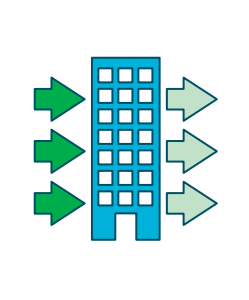 Income Statement (or P&L) Key Financial Terms
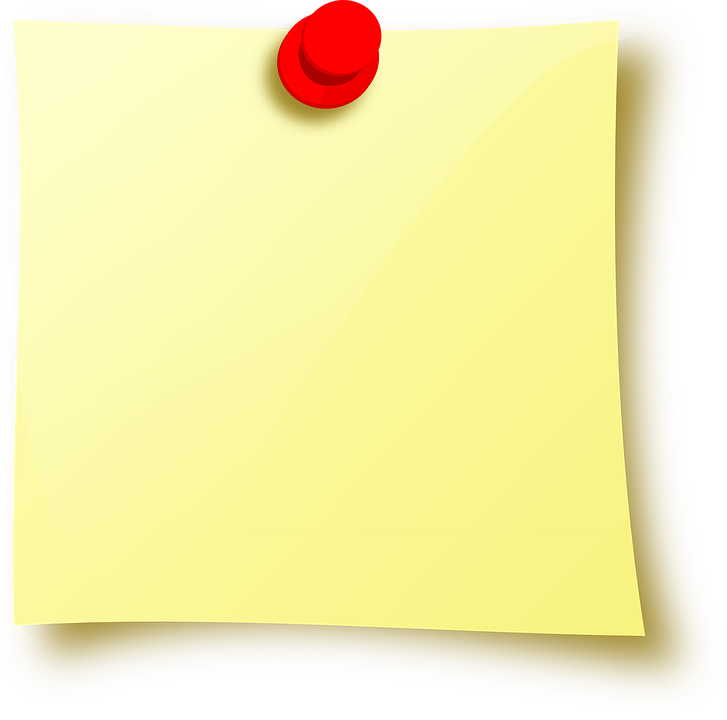 Some basics and frequently used financial terms relating to the P&L

Turnover or Revenues - the total amount of revenue generated by total sales of products/services, usually expressed as an annual figure
.
Cost of sale is the amount expended by a company to produce a product or deliver a service

Gross Profit is the turnover minus the cost of sale. helps you understand how profitable the organization is relative to what it spends to make its product or service 

Overheads are fixed costs that are incurred by a company to enable them to conduct their business; examples are: rent, electricity, marketing, transport etc.

Net Profit/Income is what is left after a company has paid all its costs of sale and overheads.

Often you will hear the use of these terms: “top line” which is the revenue, the “bottom line”, which is the net income;
Margin which is the profit expressed as a % of the Revenues
Interview Basics:
Revenue streams 
Learn where the revenues come from: products, subscriptions, services, advertising space? 
What forms of value are customers paying for? 
What are they willing to pay for each form of value? 
Cost structure
What are the most important costs the organization incurs in providing value to customers or clients? 
Are these costs fixed or variable 
Do they “behave” in line with the revenue structure?
What levers can be leveraged to improve the gross profit.
[Speaker Notes: By making decisions with your organization’s overall financial health in mind, you can be more effective in your role and help your company succeed.

Ask: can you tell what financial terms do you know or hear being used? 
At the end of the slide walk thru Ask; can you give me some examples of decisions that can improve the top line and the bottom line?]
Cash Flow Statement
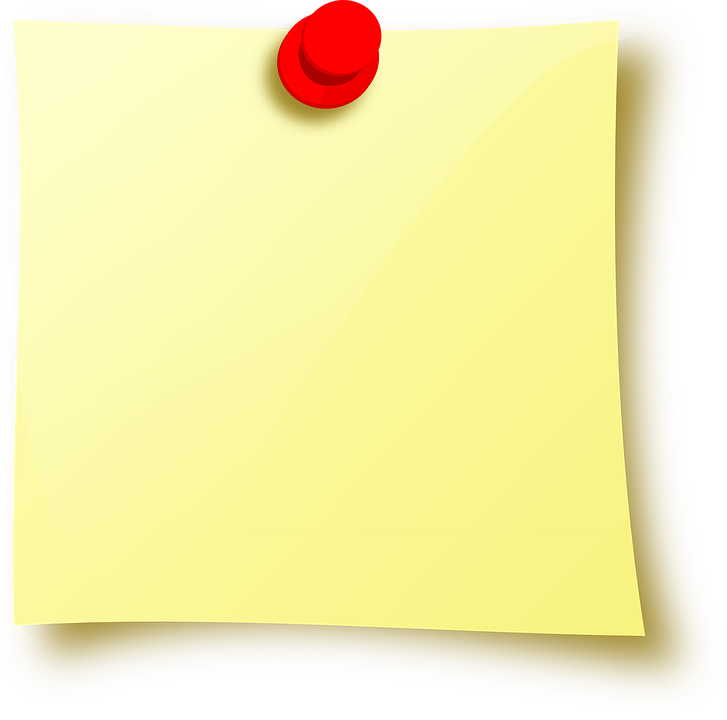 Cash is essential for an organization to operate. 
Cash in – Cash out = Cash flow
IN; Cash comes in from the prices paid by customers 
OUT: Cash goes out to pay suppliers, salaries, facilities, (office rents), bank interests etc 

The business model of a company and payment terms with customers and suppliers are key factors in determining a healthy cash flow: do customers pay  before suppliers are paid?
A healthy, steady cash flow means your organization can pay for its daily and monthly expenses and has cash left over to fund new projects and make investments.
The more your organisation generates it the more it can reinvest for future sustainable growth
Interview Basics:
Learn the organization cash flow over a period of time

Is it a capital intensive industry where significant investments are required to operate and create products / services?

What is their business model?
Drive profitable growth and Return on Investment
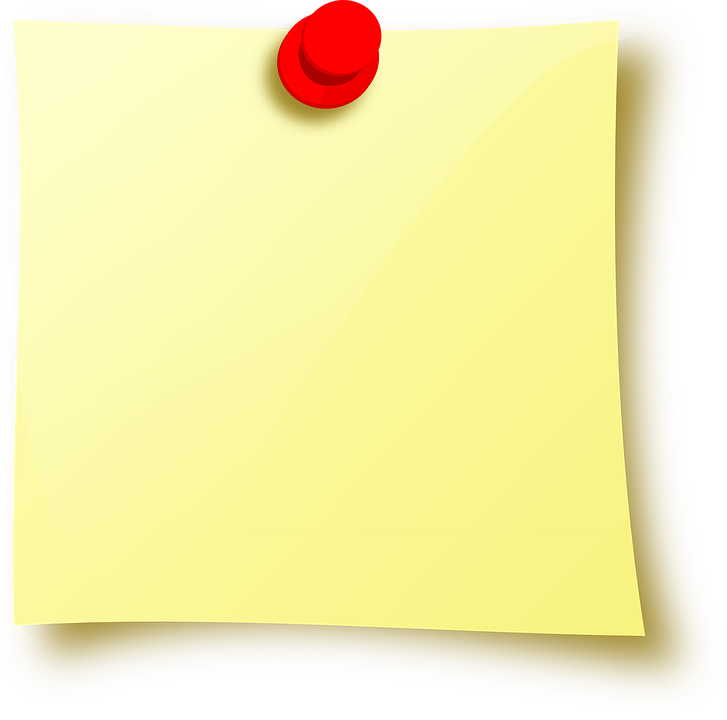 The organization’s own money plus any outside loans or investments constitutes its invested capital.
An organization uses its invested capital to fund important efforts like: open new stores, develop new products, expand in a new region, purchase inventory, expand the campus, new labs, new courses
To reach its growth goals it needs to generates a return that’s greater than the cost of using the capital, such as interest owed on a bank loan.
This return on invested capital, or ROIC, is expressed as a percentage. It’s calculated as follows:

ROIC = Net Income / Invested Capital

The bigger the ROIC, the more wisely the organization is using its capital
How can your organization maximize its ROIC? It has to excel at two important measures of financial health: Profit Margin and Velocity

The greater your organization’s profit margin and velocity, the greater its ROIC.
Interview Basics:
Learn if the organization has done major investments in product development, expanded in other geographies, invested in technology and automation

Check the R&D expenditure

Look at the revenues and profit margin over several periods (i.e. 3 years) to assess if the company has grown and in a profitable way
[Speaker Notes: ROIC
Your organization—like any other—has goals for how to grow and by how much. For instance, maybe leaders want to increase revenues from product sales, expand into new markets, or serve more customers. To grow in these ways, the organization must spend money. It can use its own money (its savings) and potentially someone else’s money (bank loans and investor funding).
The organization’s own money plus any outside loans or investments constitutes its invested capital.
Your organization uses its invested capital to fund important efforts like: open new stores, invest in new products, expand in a new region

But invested capital can’t help your organization reach its growth goals unless it generates a return that’s greater than the cost of using the capital, such as interest owed on a bank loan.
This return on invested capital, or ROIC, is expressed as a percentage. It’s calculated by dividing the organization’s net income (revenues minus expenses) by its invested capital:
ROIC = Net Income / Invested Capital
The bigger the ROIC, the more wisely your organization is using its capital. A good ROIC makes investors happy because they earn better returns on the money they’ve given your organization. And people throughout your organization are happy because the company is strong and successful, and has even more money to invest in further growth efforts.
How can your organization maximize its ROIC? It has to excel at two important measures of financial health:
Profit margin
The ratio of profit remaining from sales after all expenses have been paid, calculated as:
 (Total Revenue - Total Expenses) / Total Revenue
Velocity (inventory turn)
The speed at which the organization converts inputs (such raw materials or time spent writing code for a new app) into products or services and sells them to customers.
The greater your organization’s profit margin and velocity, the greater its ROIC.
In order to decide where to invest, in which initiatives that will generate the highest return in the long terms, your company needs to know what it wants to achieve and have a plan to get there – this plan is called strategy.]
Drive profitable growth and stay competitive: Business Strategy
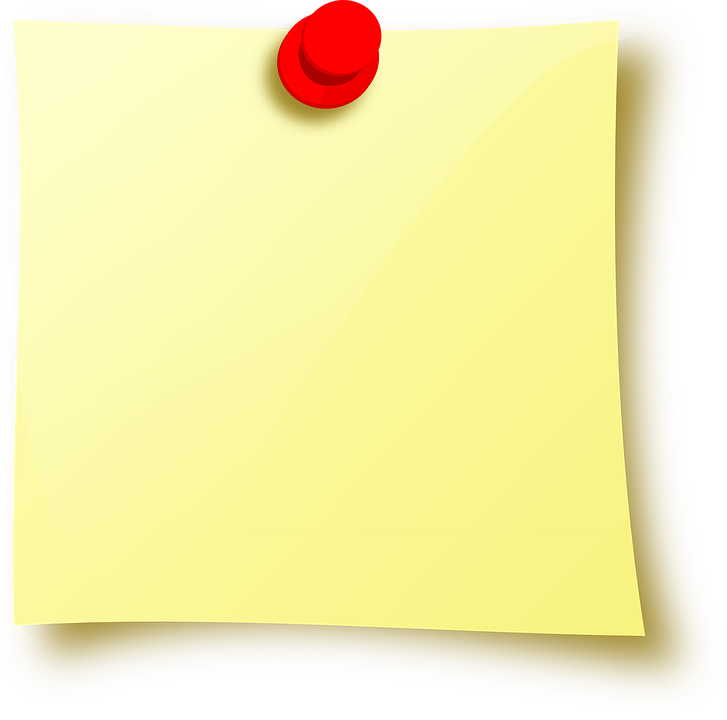 To generate profitable growth and stay competitive over time a company needs to have a business strategy

“Business strategy is a plan of strategic initiatives a company pursues to create value for the organization and its stakeholders and gain a competitive advantage in the market. This strategy is crucial to a company's success and is needed before any goods or services are produced or delivered” Harvard Business Review

The company needs to constantly assess:
Who are our most important customers? How do we attract and keep them, grow our customer base, and get customers to buy more from us?
What makes us competitive? How can we remain competitive in the future?
What is happening in the industry and environment the company is operating in?
What is the competition doing or expected to do?
What are the strengths, weaknesses of the organization and the opportunities and threats the environment throws at it (SWOT analysis)? 
What are the key resources, assets, operational and managerial structure the organization chooses to use to bring its product or service to customers
What are the routes to market to reach out to the customers
Interview Basics:
To assess how profitable your organization’s growth efforts are look at revenues, gross profit, cash flow over time

Profitable growth is a key to business success, and it needs to be sustainable and responsible growth
[Speaker Notes: Growth needs to be profitable to be sustainable – long term view 
Growth also needs to be socially and environmentally responsible and sustainable]
Partnership journey (digital transformation workstream)  – low cost, high impact
Goal- Long term (8-10yrs) strategic partnership deal with planned pipeline
 80-90% of digital spend
Win Themes –

Trusted partner with proven track record 
To be developed with team 
Cultural alignment
Value for Money
We know health
Where we are now 

Tender in 2022
Goodness to build on (Transition, stable delivery, EPR implementation etc)
Relationships extended and evolved
Plan 22 has been drafted 
With thought 
To flex 
For repeated qualification
2022 Plan

Organisation wide & SH inclusive (groups and individuals; influencers, decision makers, budget holders etc.)

Single forward focussed plan 
Outcome driven 
Organised consistent approach across the Atos team
Regular review 
Q,H & FY planning

Win Theme founded “We are relevant to health”

Risk grounded – we cannot be complacent !
Risks –  

Change in CEO will leave mid year 
Clinical stakeholder engagement 
ICS Influence and spend control
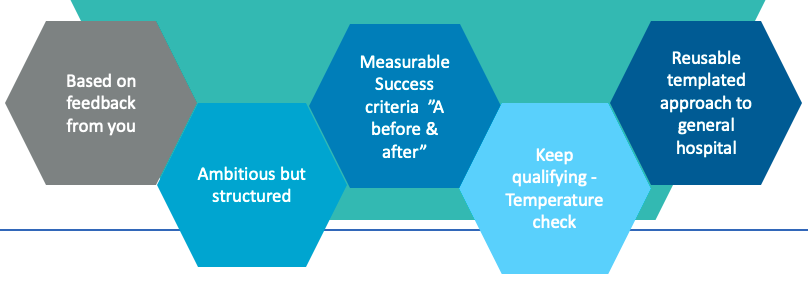 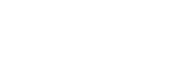 Example 2022 - Next Generation Digital Partnership
Strategic and tactical growth

Risk and opportunity
What
Strategic digital partner - long term strategic partnership arrangement 8-10 year contract
Standard service provision & transformation
Wide reaching transformation vision & delivery “VISION statement removed”
Tactical: Stable BAU delivery & churn avoiding downside
Tactical: growth – add on services / short term extension to bridge the above

How
Stakeholders
Quality services 
Governance & processes =  buying cycles
Commercial Awareness in the Day to Day job
Everyone has a role in the commercial success of an organisation
Being commercially aware helps in focusing on activities and decisions which have a positive impact on the financial wellbeing of the organization.
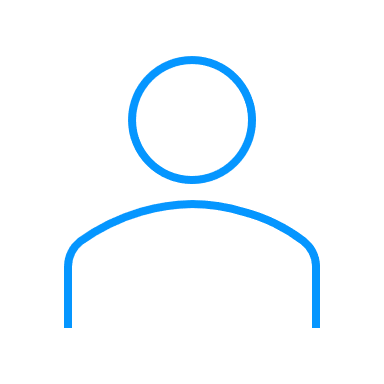 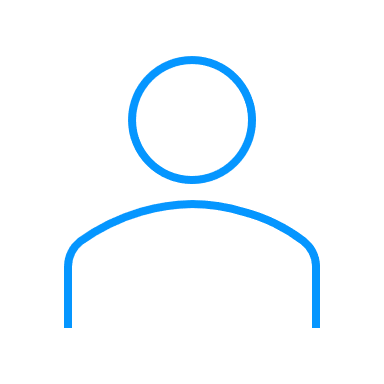 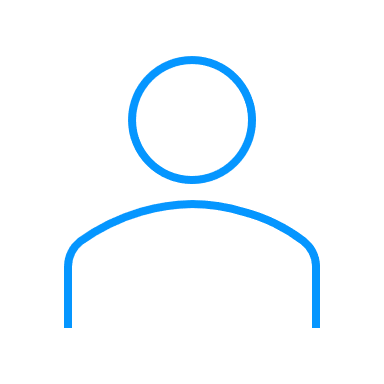 Human Resources & central services  Managing sickness absence, securing annual leave, lowering the overhead of people management, self service; hiring and retaining talents
Commercial
Building strong relationships 
Delivering what committed in contract;
Seize opportunities
Mitigation of risks/issues
Sales & solutions
Shapes the deal the cost the price the way the customer pays complexity of processes, expensive materials
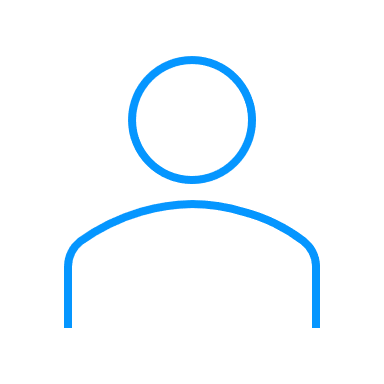 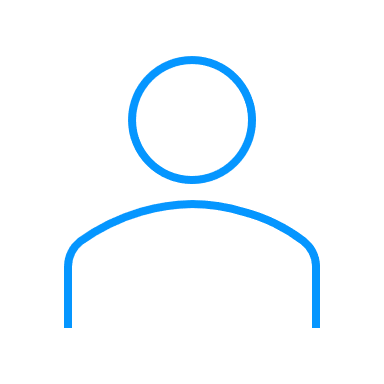 Finance & Procurement
Accounting suitably, Accuracy of billing
Accuracy of forecasting
competitive suppliers and materials
Projects and Operations: 
Deliver as designed and budgeted,  ensuring costs are as intended,  look for savings, not overdelivering unless agreed
[Speaker Notes: As we mentioned earlier, every role in the organization is there because it is important, and every role has an impact on the company financial performance and commercial wellbeing – it can be a positive impact or a negative impact

We said that being commercially aware (i.e. understanding how the business works and makes money) helps in focusing on activities and decisions which have a positive impact on the financial wellbeing of the organization.
Let’s now explore some roles and their decisions]
Conclusions and recommendations
In Conclusion…
In any company, the actions, and decisions of everyone will have an impact on that company and that company’s commercial wellbeing, sometimes that impact is greater than we know or expect

Be curious: understand how an organization works: who are the customers, what they want, need and value, what are the key business drivers: how the company gets the money in and where the money goes out, what is the business model and strategy, what is the competitive environment and the market environment – how all these elements impact the financial performance of the organization

It is the ability to connect the various aspects of how an organization works with the impact they have on the commercial performance of the organization that makes a difference and makes you commercially aware

Deliberate Focus: remind yourself daily to consciously think about, the commercial and financial implications, of what you are doing, on a day-to-day basis
Preparing for interviews
Enhance commercial elements in your CV: state what you have contributed in terms of savings, improved customer satisfactions, improved processes, new ideas to go to market and their financial impact

Understand the role you are interviewing for and its commercial scope and influence

Be able to articulate your own commercial performance – prepare examples of what you have done to evidence your experience and potential: numbers achieved which show the impact of your actions / decisions/ initiatives – delivered £10k savings by improving a process

Understand the organization commercial situation and performance over the last few years: key financial numbers

Research the industry and competitors: understand the SWOT and the PEST

Prepare some questions for the interviewer
Resources
Research:
Share price and analyst reports
References: 
Harvard Business Review
Cambridge University - https://www.cam.ac.uk/
LinkedIn
Miller Heiman Sales methodology
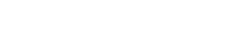 Common organisation website resources: 
“About us” 
Client stories / Our customers 
- Annual report
Investor relations 
Our Strategy  /our commitments / our values
Be aware of:
Keep up to date with the news:
Industry specific news
Business News
Financial Times
The Economist
Podcasts on commercial awareness and business
Consultancy & advisory
The Big four
E&Y
Deloitte 
KPMG 
PWC
The Big three (MBB)
McKinsey
Bain 
Boston consulting Group
Market Researchers
Gartner
kantar
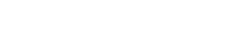 Questions?
Thank you